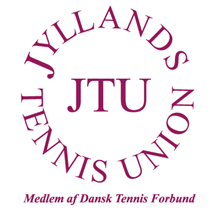 4/3-2014
Bestyrelsens beretning
v/Formand John Sloth
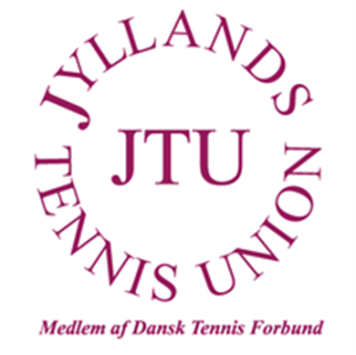 Status 2013 side 1/2
Holdturnering – Rene herrer og damehold seniorer + ny mix-række

Jyske Mesterskaber

Tøsetennis – Nyt tiltag

Doubletræf for Ildsjæle

Enkeltstående arrangementer

Aktivitetskonsulent i marken - Motionisttræf

JTU ambassadør-besøg

Bane- og anlægskurser

Ny kontingentstruktur

fortsættes…
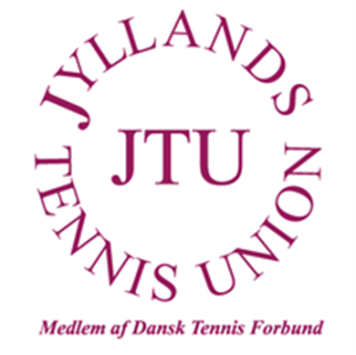 Status 2013 side 2/2
JTU Minitennis Tour indendørs for juniorer

JTU Play & Stay Tour udendørs for juniorer

"Klubhuset" - klubsamarbejder

Sekretariat

Unionstræning 

Tennisrejser

Sponsorarrangementer – Head til London, træningsevents m.m.

Strategiarbejde (PMS)
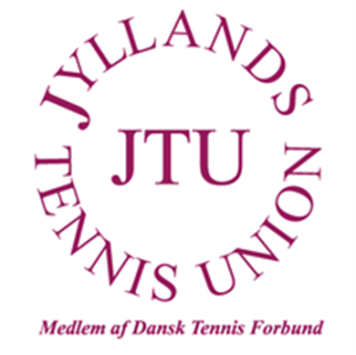 JTU Tøsetennis og Ambassadørbesøg
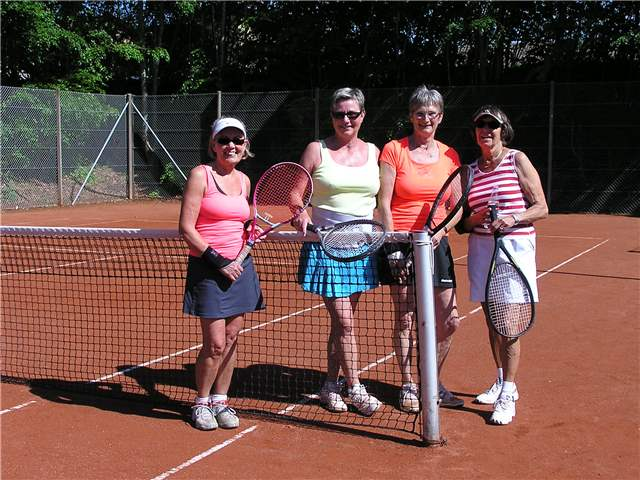 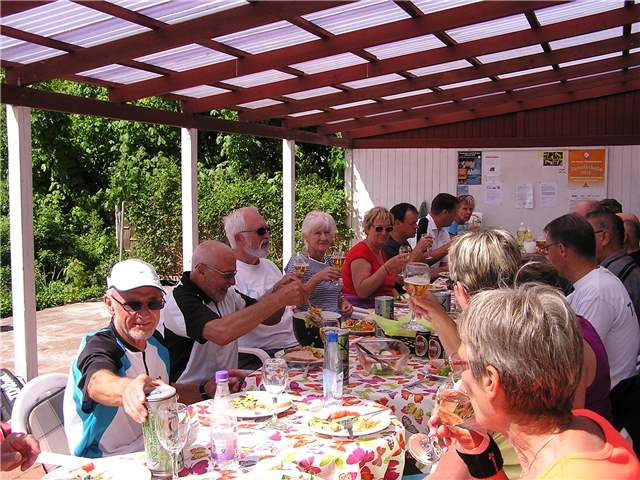 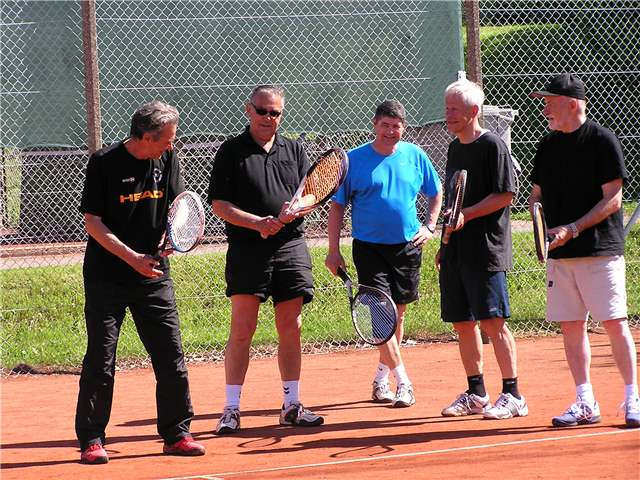 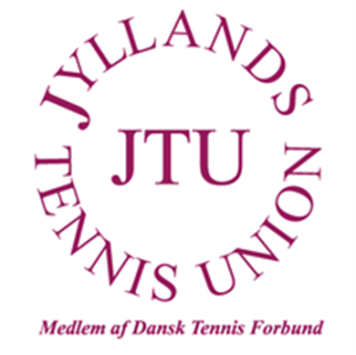 JM Senior & Junior - 2013
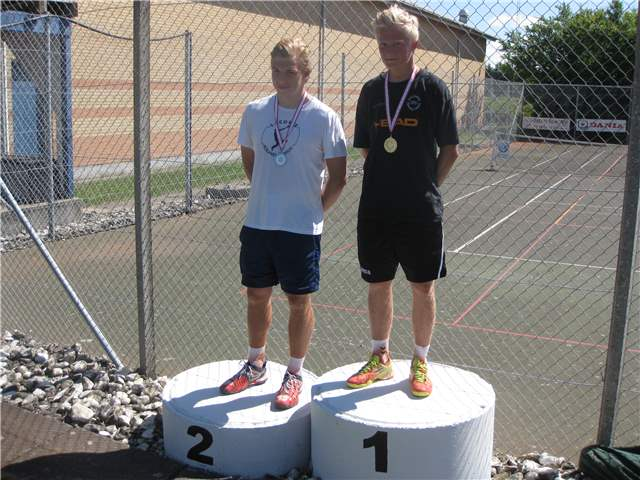 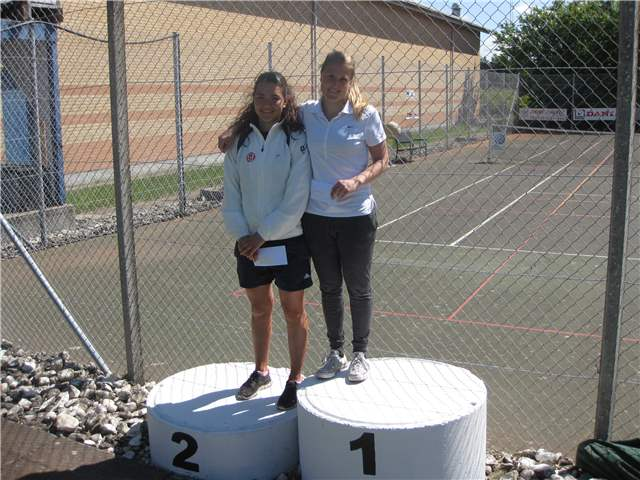 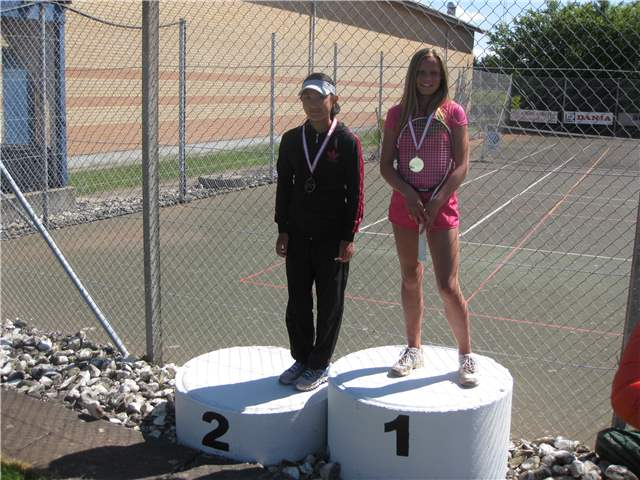 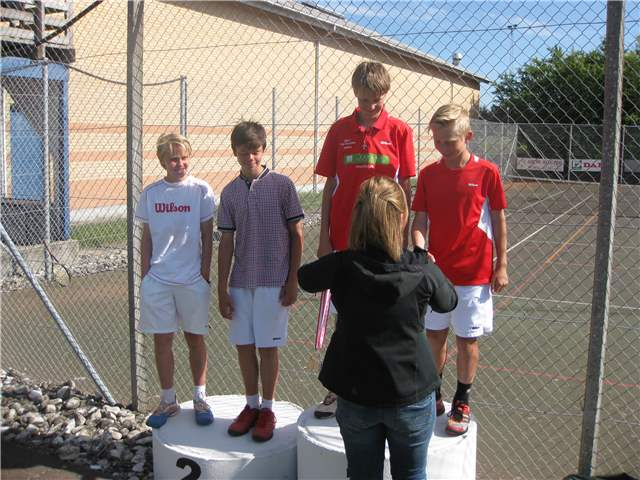 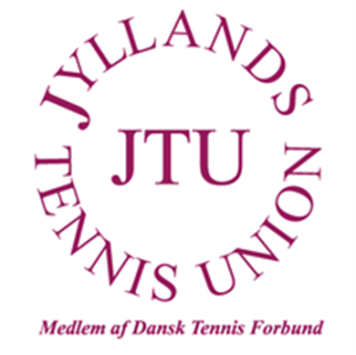 JTU – Holdturnering 2013
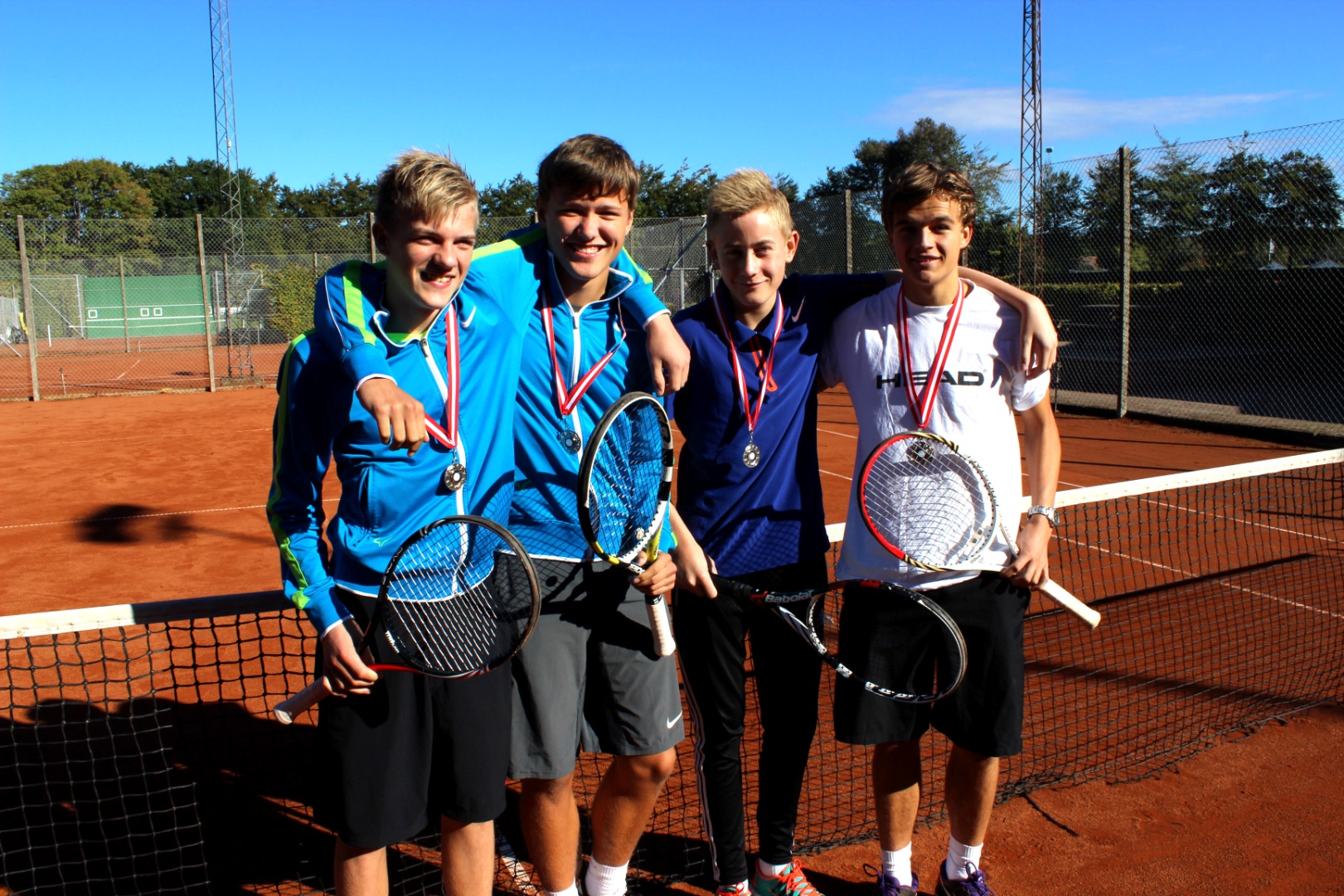 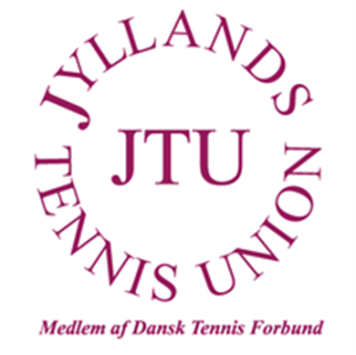 JTU Unionstræning 2013
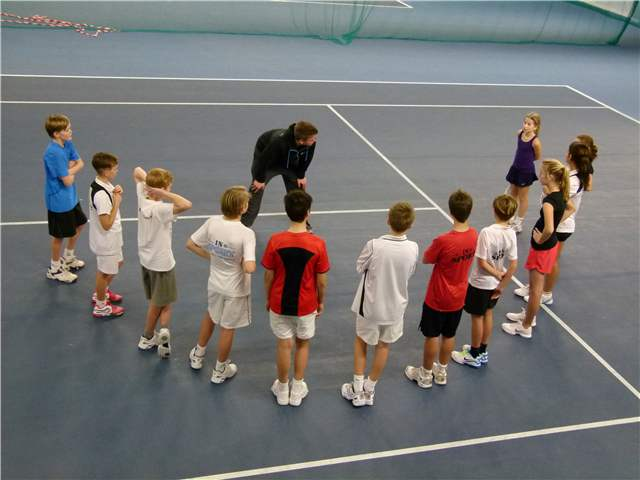 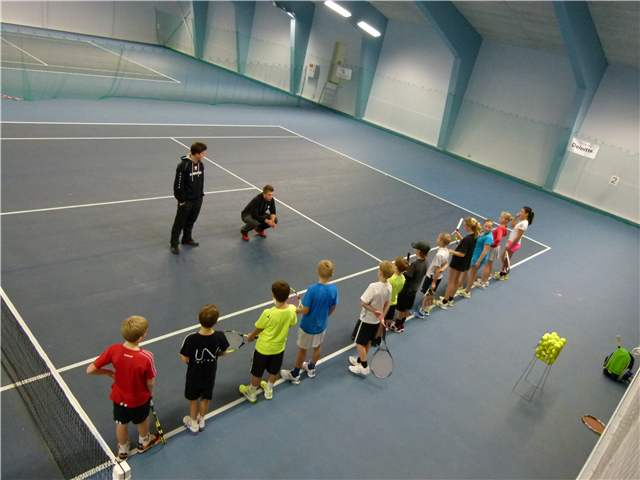 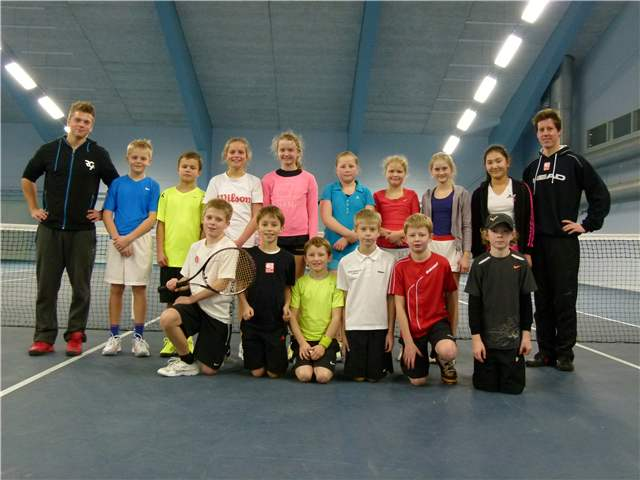 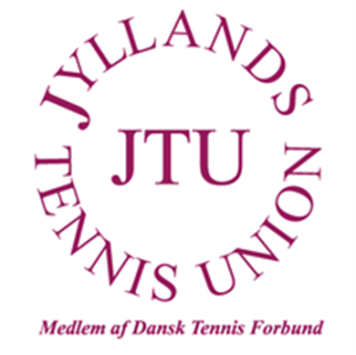 Kids Day Kolding & Aarhus 1900 – Futures event 2013
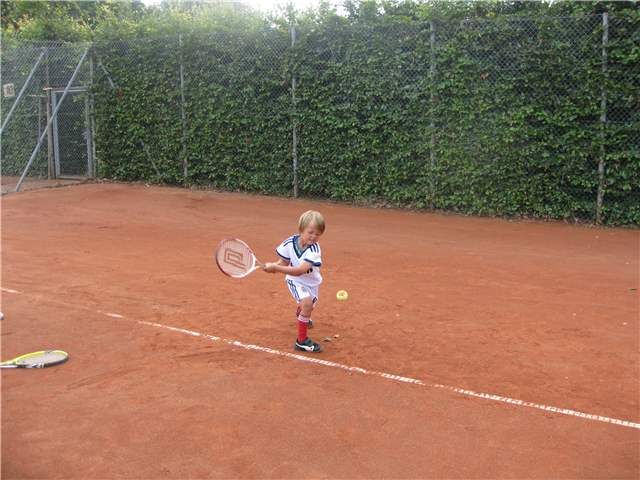 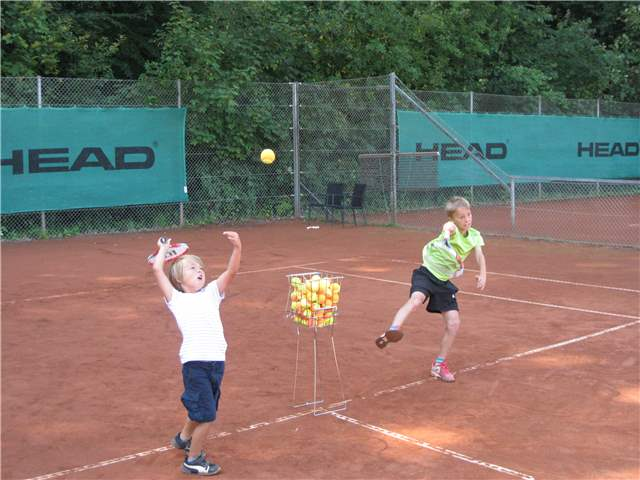 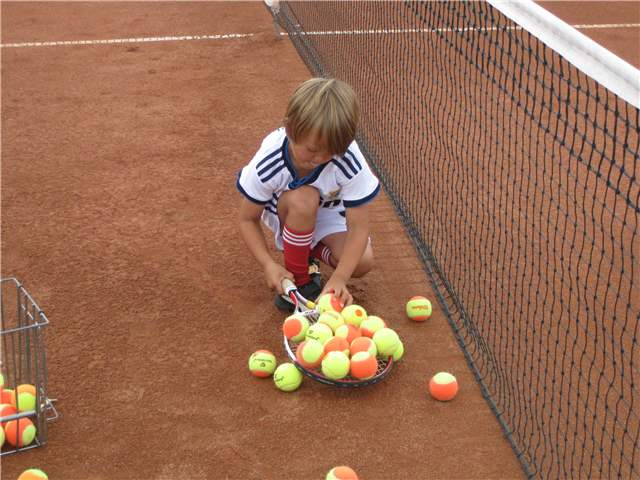 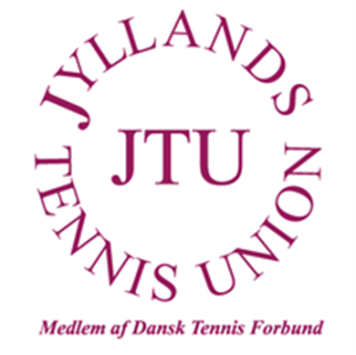 JTU BoblerCamp U8-10 - 2013
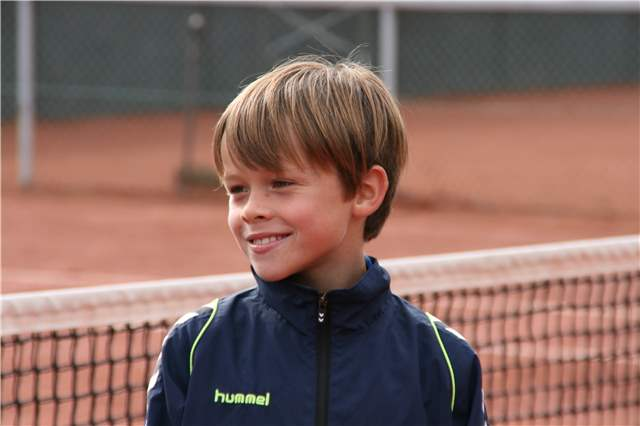 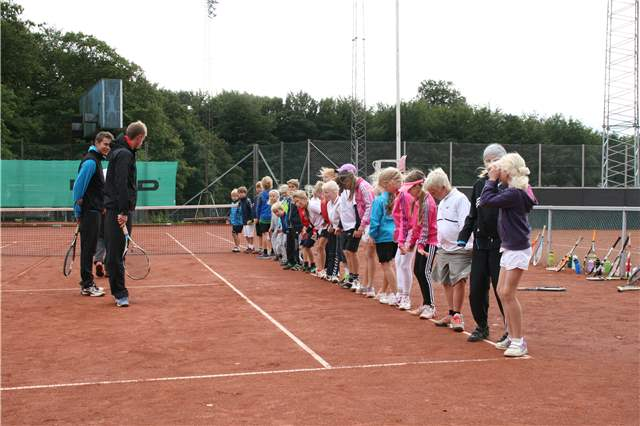 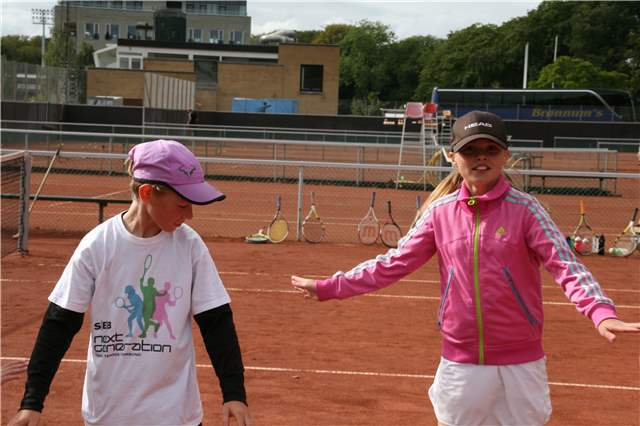 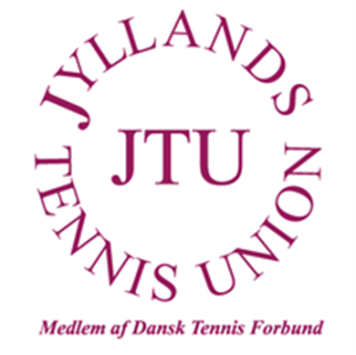 JTU i Tyrkiet 2013
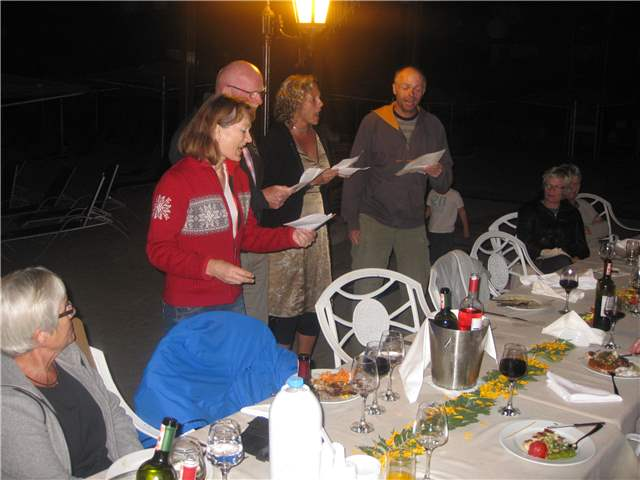 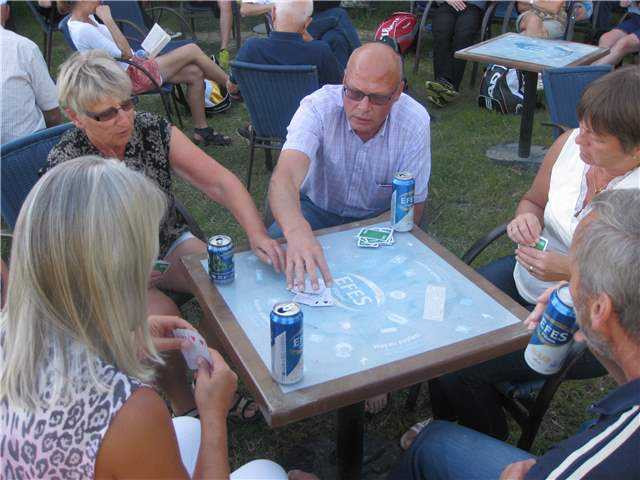 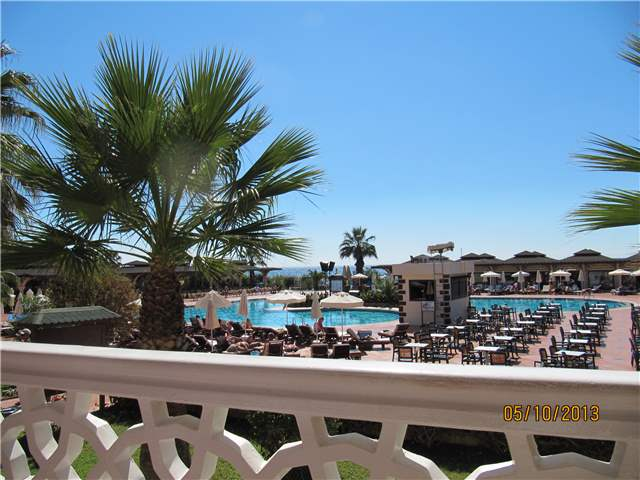 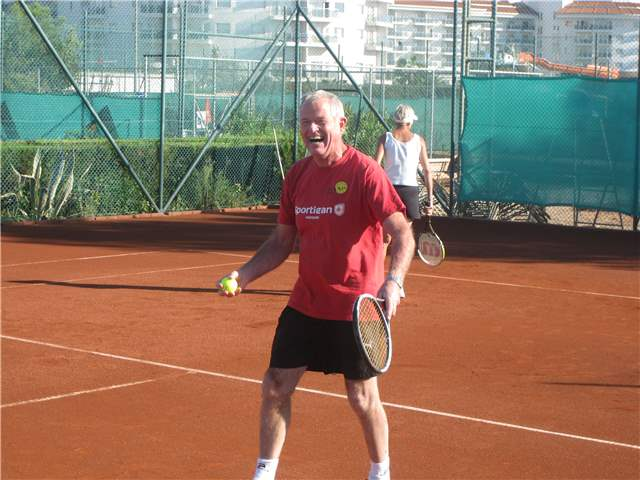 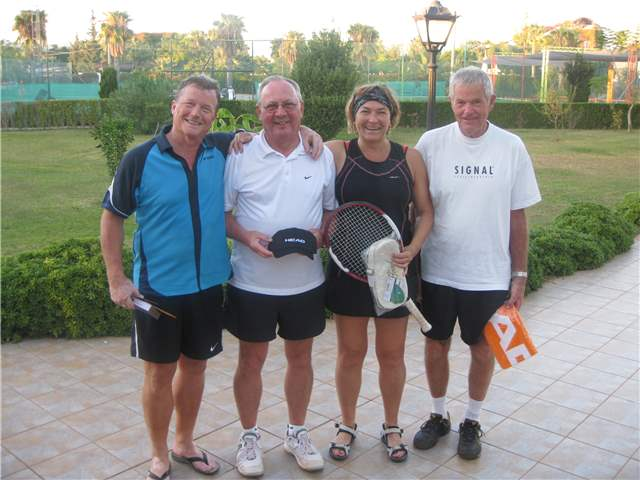 JM Veteraner indendørs 2013
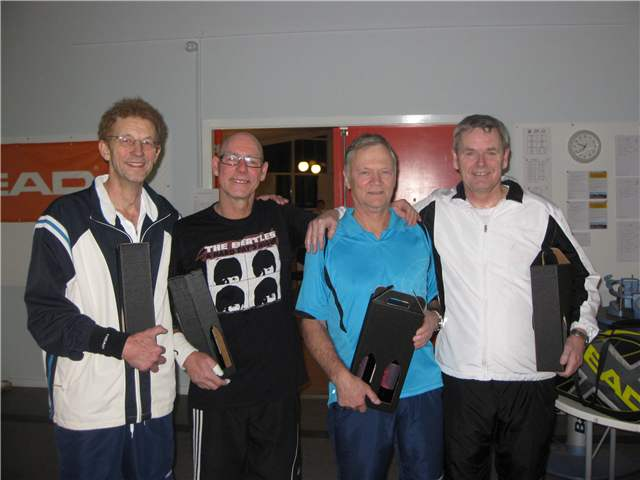 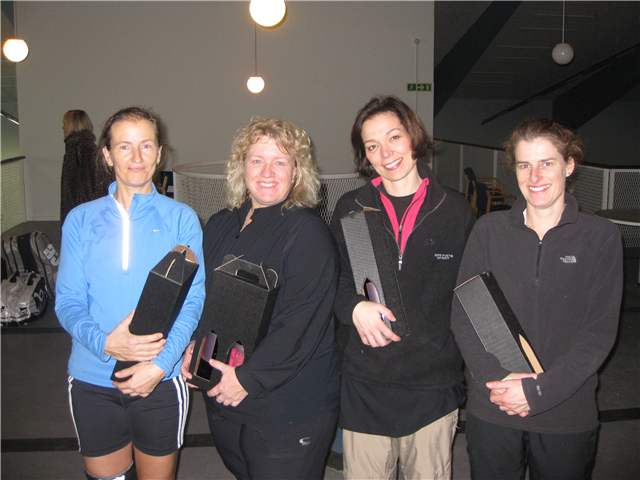 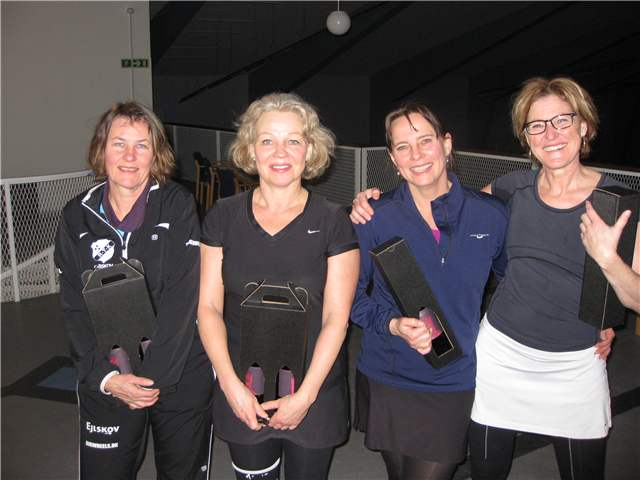 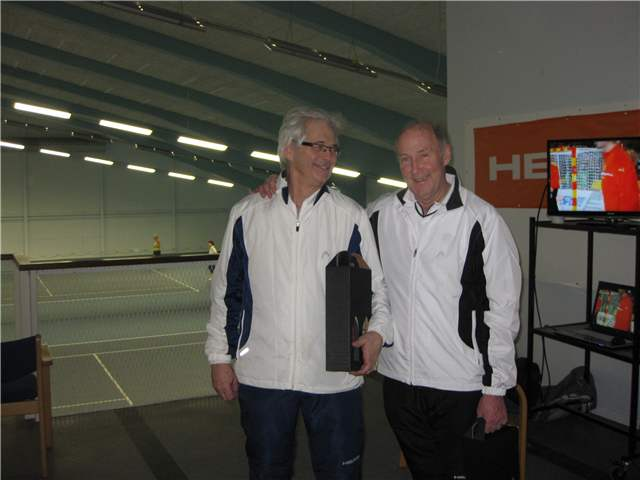 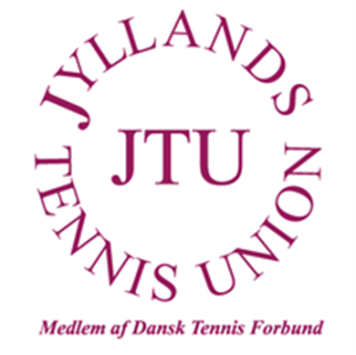 Status JTU 2013
Fremgang i Holdturnering Jylland – Antal hold + 8%

Fremgang i medlemsklubber Jylland – Antal klubber + 20%

Fremgang i antal tennismedlemmer Jylland + 5,8%


Fastholdelse af medlemmer under pres – Stor gennemstrømning (20-30%)

Skolereform – Hvad bringer den af udfordringer/muligheder  – Juniorer, trænere?

Stadig for få tennisaktive spiller turnering og holdturnering (Under 10%)
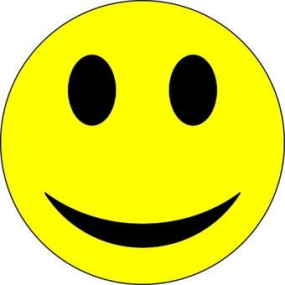 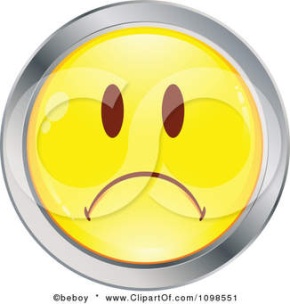 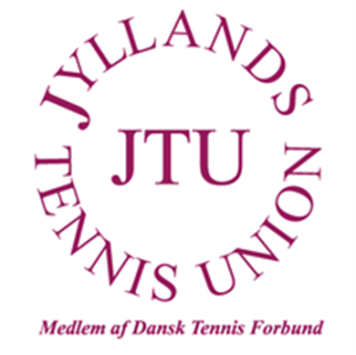 Strategiarbejde 2013Hvad kendetegner JTU og hvem er JTU?
Ildsjæle-miljø - Frivillighed kombineret med betalt arbejdskraft

Flad organisation – I øjenhøjde med klubberne på alle niveauer

Handlingsorienteret

Nærmiljø – Synlig – Direkte/Åben kommunikation  - Ude i klubberne

Tilgængelig ”24-7”

Initiativtager – igangsætter – udfører  (Eks.vis Tøsetennis, Motionisttræf, ambassadørbesøg)

Repræsentation – mærkedage, præmieoverrækkelse m.v.

Reglement, opfølgning, opdatering m.v.

Inspirationskilde - Erfaringsudveksling
JTU Bestyrelse
Formand: 			John Sloth, Hammel/Randers
Næstformand og JM: 	Peter Sonnichsen, Kolding
Kasserer: 			Henning Damsgaard, Hasle
Tøsetennis: 	Ann Hansen, HEI
Holdturnering: 	John Sloth, Hammel/Randers
Ungdom:			Lone Tørnes Andersen, Vejle
Kommunikation:	Morten Riisgaard-Dam, Skanderborg

Udvalg:
Holdturneringsudvalg
Breddeudvalg
Turneringsudvalg
Ungdomsudvalg
Minitennisudvalg
Appeludvalg

Aktivitetskonsulent 		Lars Elkjær
Holdturneringskonsulent	Lene Steffensen
Sekretariat			Lene Steffensen
www.jtu.dk			Lars Elkjær
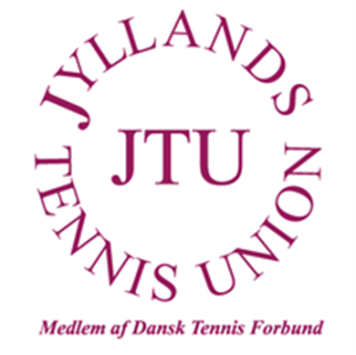 JTU
Politik, mål og strategi…
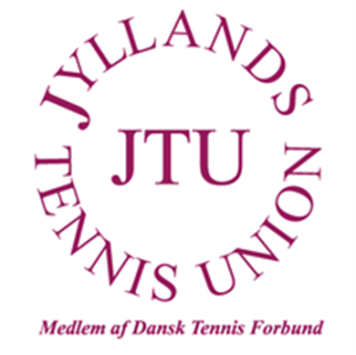 DTF Love (Citat §1 stk 1) Forbundet har til formål at virke for tennissportens trivsel og udbredelse i Danmark bl.a. ved:
• at samle danske tennisorganisationer og klubber, 

• at repræsentere dansk tennis i alle internationale anliggender, 

• at varetage og fremme spillets og spillernes interesser, 

• at forestå en ambitiøs elitepolitik og samtidig kunne rumme samtlige tennisklubber, 

• at fremme og igangsætte aktiviteter, der sikrer udbredelsen af tennissporten på tværs af alders-, uddannelses-, kønsmæssige og sociale forskelle i overensstemmelse med det enkelte individs behov og ønsker, 

• at fremme sporten gennem effektiv, målrettet og konsekvent kommunikation såvel 
internt som eksternt, 

• at være uafhængig af politiske, økonomiske og religiøse interesser.
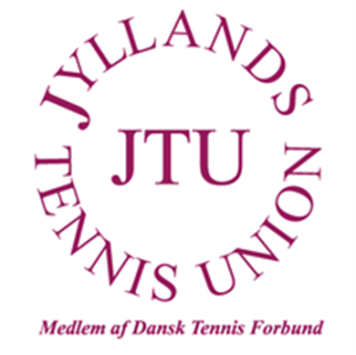 DTF Love (Citat §4 stk. 2) Unionerne har bl.a. til opgave at:
varetage forbundets opgaver på det lokale plan, 

samarbejde med forbundet omkring elitearbejde, 

samarbejde med forbundet omkring stævner, nationalt som internationalt, 

afholde og tilbyde arrangementer og aktiviteter, der henvender sig til klubbernes almene afdelinger, 

synliggøre forbundets tilbud til klubberne, 

fremme anvendelsen af informationsteknologi overfor forbund, klubber og deres medlemmer 


§ 4 Stk. 4. Nærmere om unionernes formål og virke er beskrevet i unionsvedtægter.
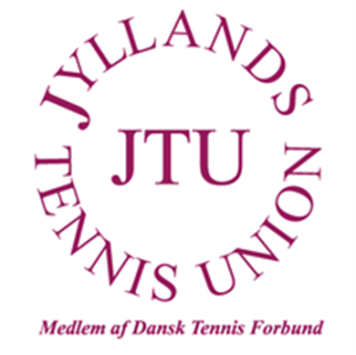 JTU vedtægter
§1 (Citat) Unionen er medlem af Dansk Tennis Forbund - DTF og underlagt forbundets love og øvrige bestemmelser.
§2 (Citat) Unionens formål er at virke for tennissportens trivsel og fremgang i Jylland ved at:
a. samle og organisere tennisklubber i Jylland
b. danne bindeled mellem DTF og unionens klubber
c. varetage og fremme spillets og klubbernes interesser
d. anvende unionens midler til gavn for spillet 
e. arrangere individuelle mesterskabsturneringer, holdturnering m.m.
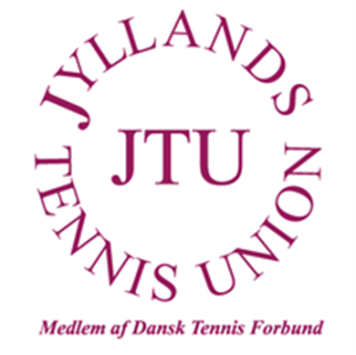 Politik, mål og strategi (Ref. WWW...Ialt 47 sider)
DTF's Politikkatalog med politik, mål og strategier for perioden 2013-2016 forefindes herunder:Idegrundlag mv.Elite og TalentKlubudviklingTurneringUddannelseKommunikation
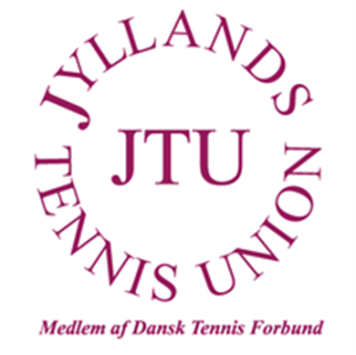 JTU - Politik, mål og strategi
Statement:
	
	JTU skal i enhver henseende efterleve 	DTF’s love og JTU’s egne vedtægter og 	følger således politik, mål og strategi til 	enhver tid gældende og udarbejdet af DTF.
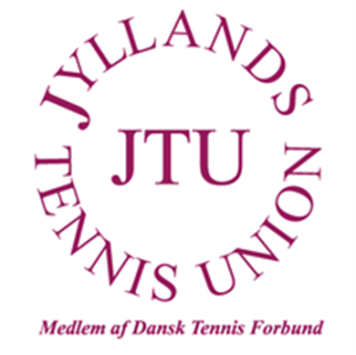 JTU Vision
At få flest mulige til at spille tennis i Jylland og hjælpe dem med at fastholde glæden ved denne sport og bringe budskabet videre!
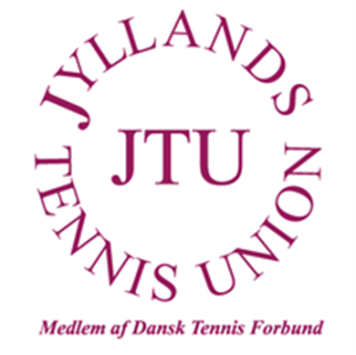 JTU Mission
Tilmeld flest mulige hold i holdturneringen 
Junior, senior og veteraner
Herrer, damer og mixhold

Motiver spillere og trænere til turneringsaktivitet
Play&Stay, minitennis, stævner, JM m.v.

Få klubber til aktivt af bruge JTU’s tilbud

Åben dialog

JTU ønsker at bakke gode ideer op fra klubberne

JTU vil inspirere til at ”tænde” endnu flere ildsjæle

JTU ønsker at gå foran og være fyrtårnet i Jylland
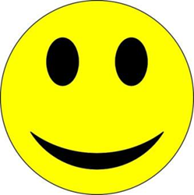 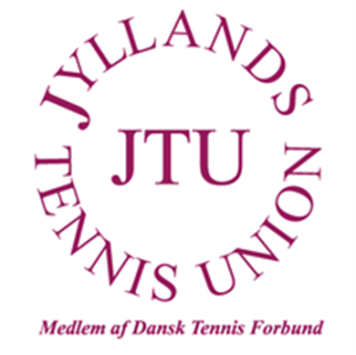 JTU Mission – Fokus 2013/14
Tennis for piger i alle aldre

Flere spiller kampe/turneringer/holdturneringer

Mere struktureret talentarbejde 

Fundraising

Flere tennishaller/indendørsspillesteder Jylland

Endnu flere ildsjæle
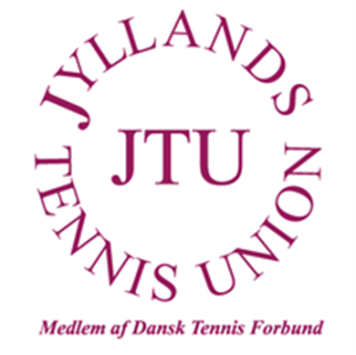 JTU mål
Rekruttering, fastholdelse og udvikling.

Få nye medlemmer i klubberne
Få eksisterende medlemmer til at spille mere
Ildsjælekultur
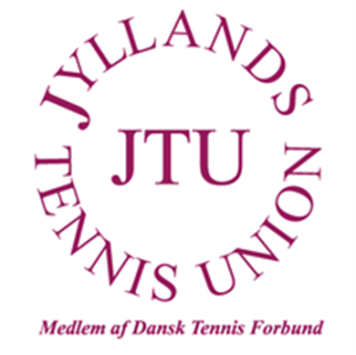 JTU Strategi og kerneværdier
Handlingsorienteret

Synlig

Sikre regional og lokal forankring

Tilgængelig 

Åben dialog

Ordentlig

Værdiskabende 2+2=5
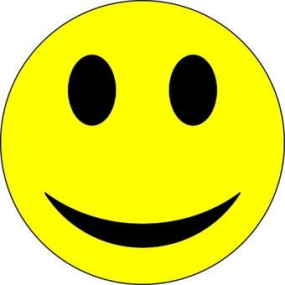 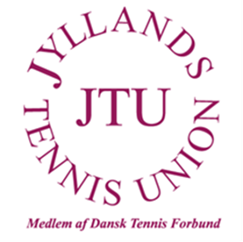 Hvorfor synes vi i JTU at alle skal spille tennis…?
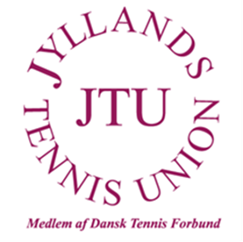 Tennis er sjovt…
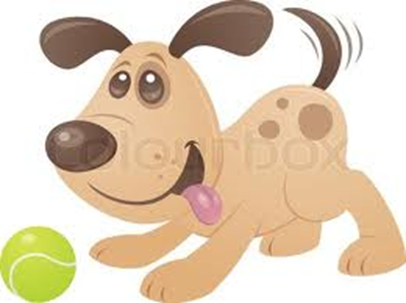 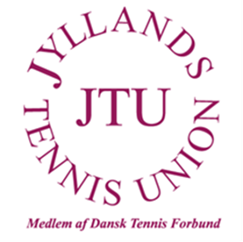 Tennis kan spilles af alle…
Tennis er en personlig udvikling…
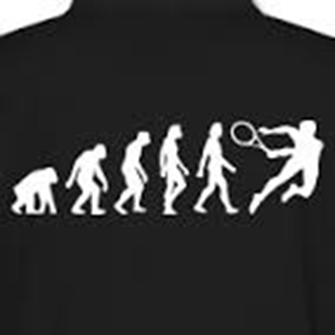 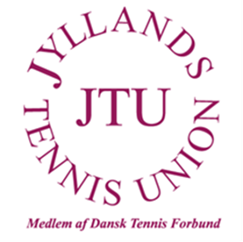 Tennis er koncentration og fokus…
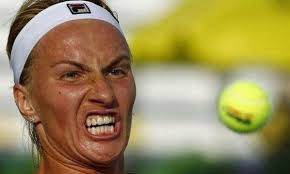 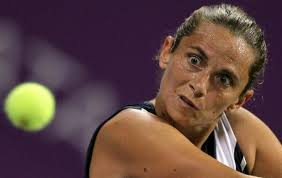 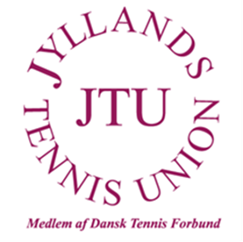 Tennis er konkurrence…
Tennis er at vinde og tabe…
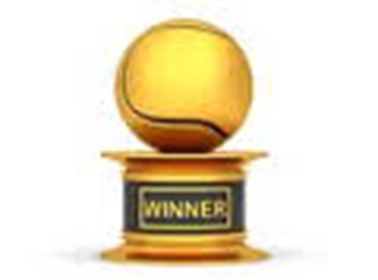 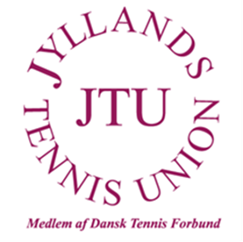 Tennis er en sund livsstil…
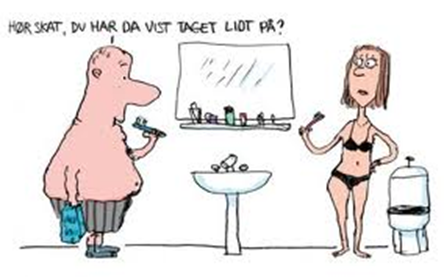 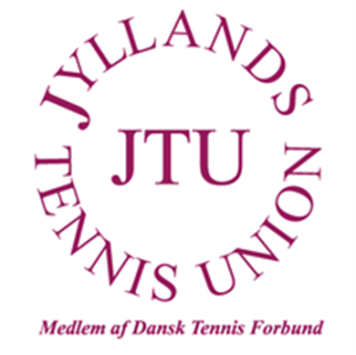 Sådan skal man se ud når man har brugt et JTU produkt…
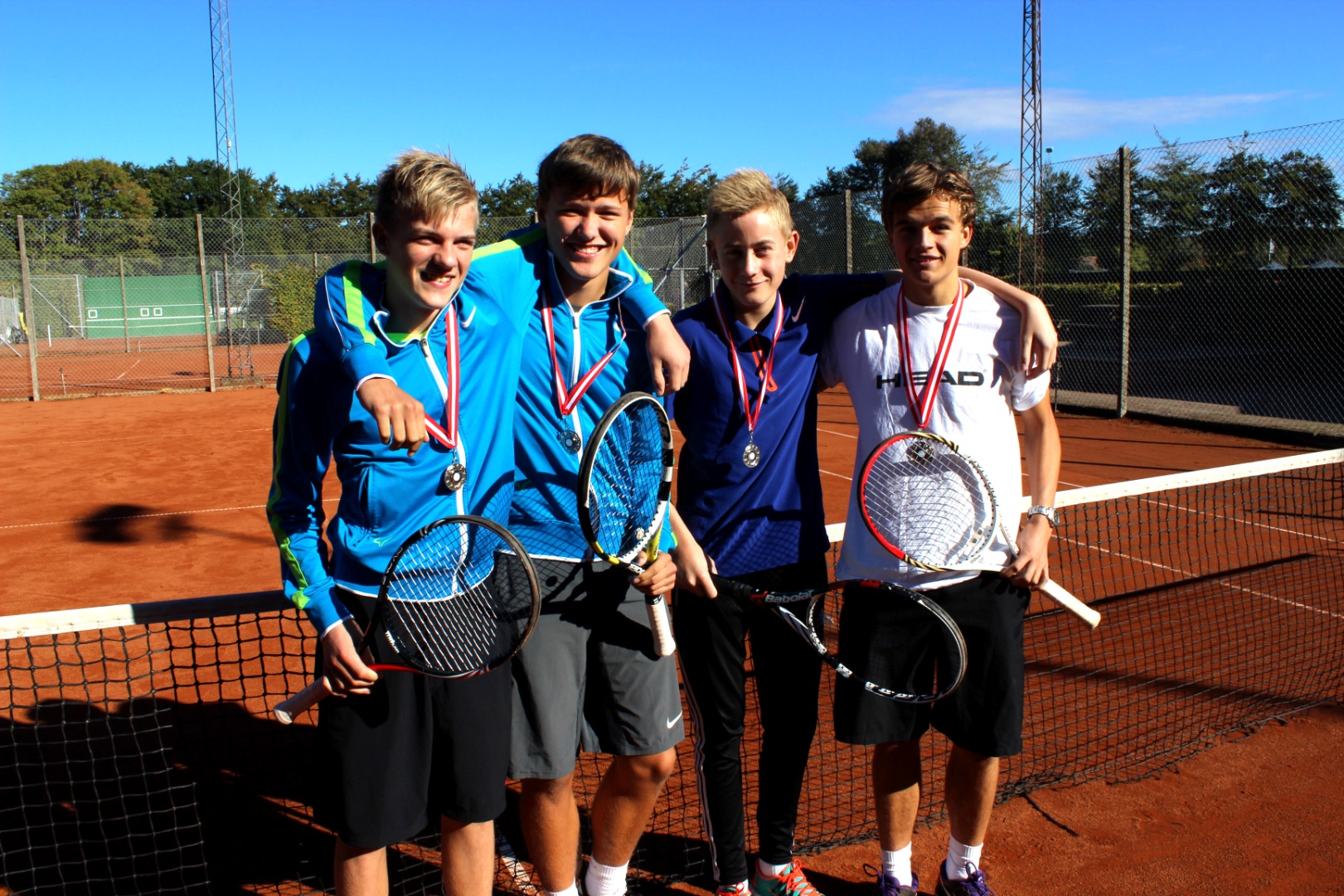